Temperaturen
Temperatuurverschil
Temperatuurverschil
Theorie
© Noordhoff Uitgevers bv
Voorbeeld
Opgave
Hoeveel graden is het 
temperatuurverschil tussen
thermometer         en        ?
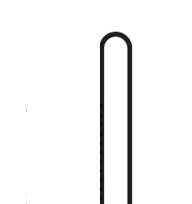 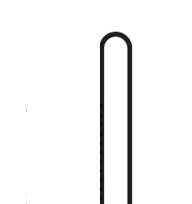 8
2
1
2
1
2
1
8
10
10
5
Welke temperatuur is het op
thermometer        ?
5
5
¯5
0
0
Wat is het verschil tussen 
de thermometers?
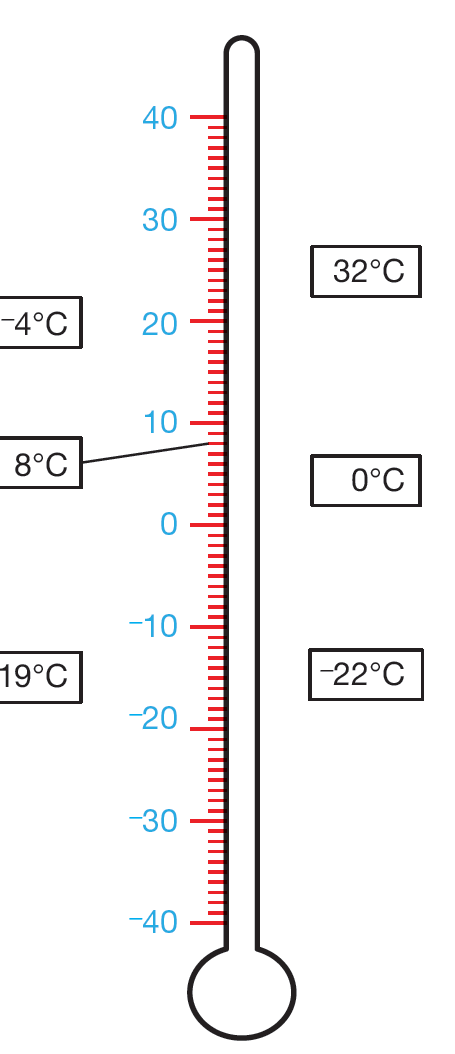 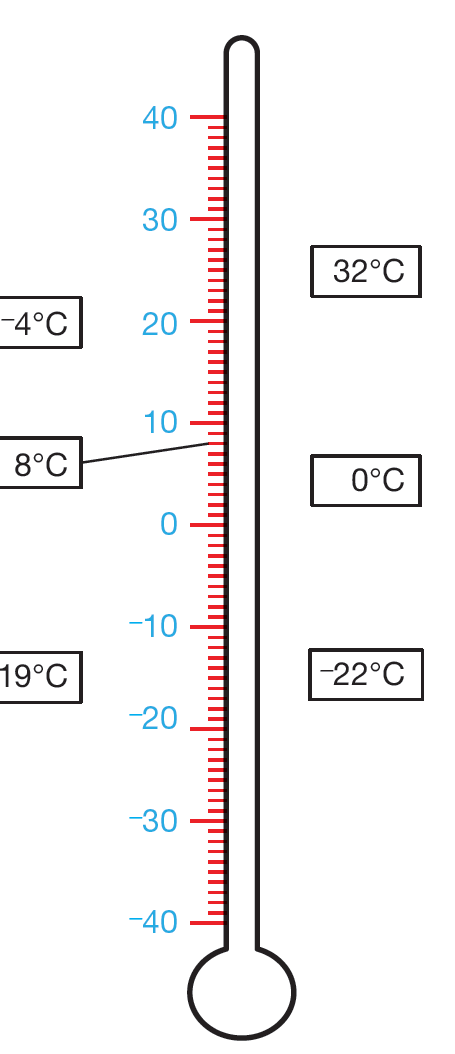 Welke temperatuur is het op
thermometer        ?
¯5
¯5
Uitwerking
¯10
¯10
Het verschil tussen ¯5 °C en 8 °C is 13 °C.
© Noordhoff Uitgevers bv
Temperatuurverschil
Theorie
© Noordhoff Uitgevers bv
Voorbeeld
Opgave
Hoeveel graden is het 
temperatuurverschil tussen
thermometer         en        ?
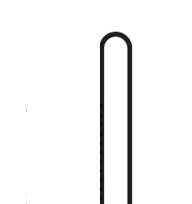 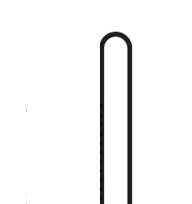 4
3
4
3
4
3
10
10
¯2
Welke temperatuur is het op
thermometer        ?
5
5
5
¯7
0
0
Wat is het verschil tussen 
de thermometers?
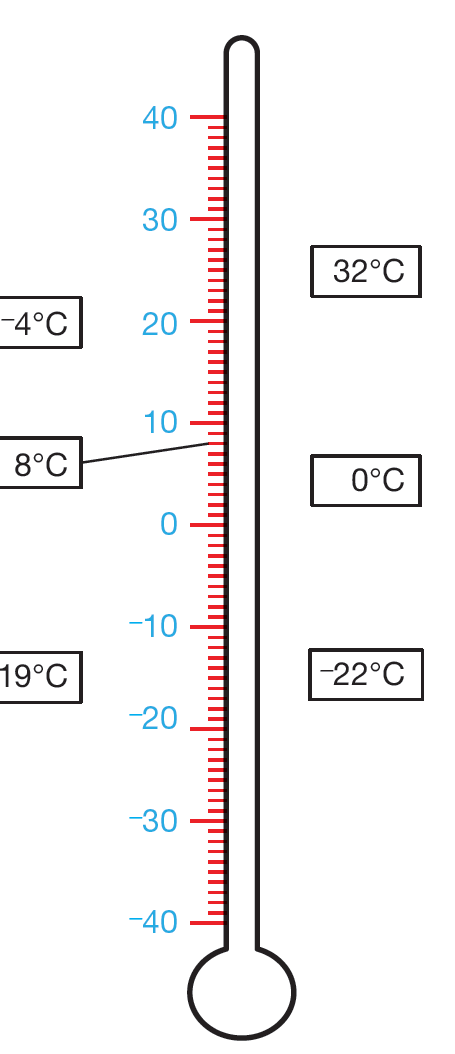 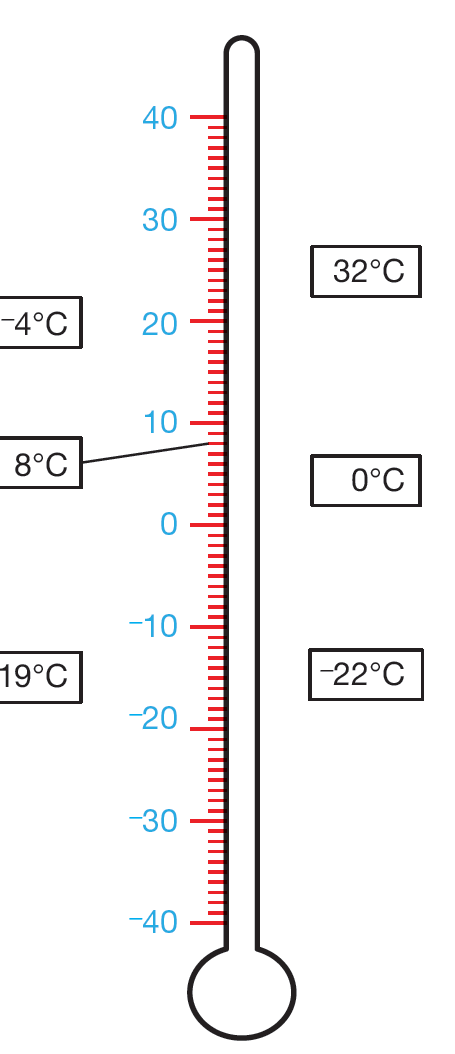 Welke temperatuur is het op
thermometer        ?
¯5
¯5
Uitwerking
¯10
¯10
Het verschil tussen ¯2 °C en ¯7 °C is 5 °C.
© Noordhoff Uitgevers bv